Learning About Special Education
ME! Lessons for Teaching Self-Awareness and Self-Advocacy – Updated 9/14
© 2015 Board of Regents of The University of Oklahoma
Acronyms
A word formed from the first letter of several words 
Example 
Laugh 
Out 
Loud 
Other Examples?
Most Common in Special Ed
IEP 

		I- Individual                      

		E- Education 

		P- Plan
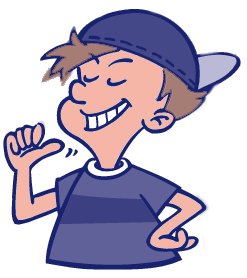 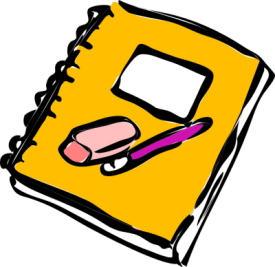 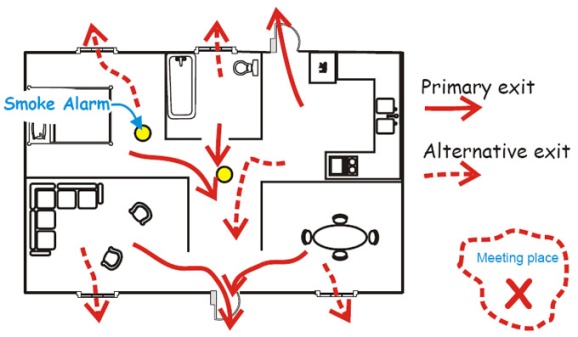 IDEA
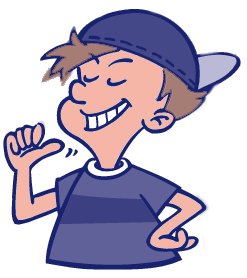 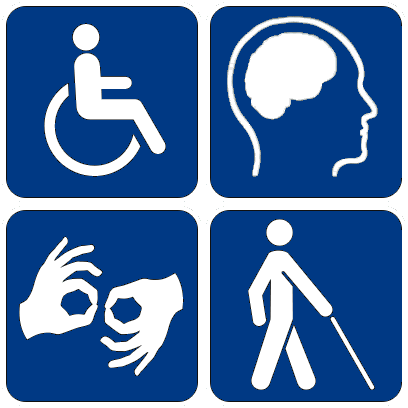 I –individuals (with)
D- disabilities 
E- education 
A- act 


A federal law that requires schools to provide special education to students with disabilities
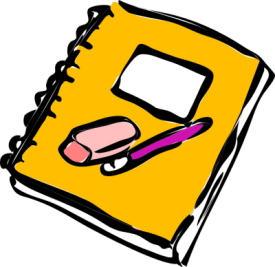 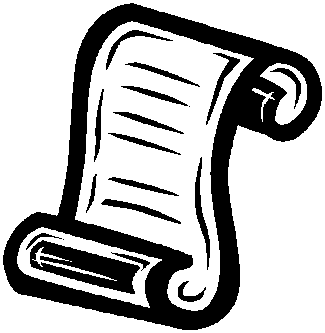 Goals/Objectives
Goals are things you, your family, and the school plan for you to achieve and these are written in your IEP 
Example 
	Given an 8th grade passage, Pauline will answer 8 out of 10 comprehension questions correctly.
Objective
Steps to reaching your goal 

Example
By the end of the first nine weeks, given an 8th grade passage Pauline will answer 5 out of 10 comprehension questions correctly.
**Accommodations**
Changes made to HOW a student completes his/her work. 
Example 
-Extended Time 
-Read aloud
-Separate Setting
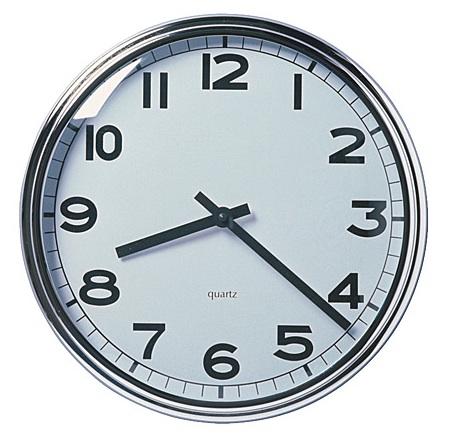 Modifications
Changes to WHAT a student is expected to do. 
Example 
-OCS curriculum, Regular Curriculum
TYPES of MEETINGS
Eligibility Meeting
Meeting held to review student test scores and other information to determine if a student qualifies for special education
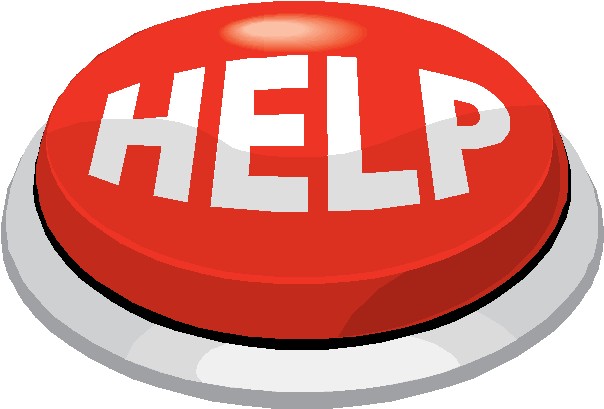 Annual Review
Annual (year) 
A yearly meeting held to review a student’s IEP and progress made
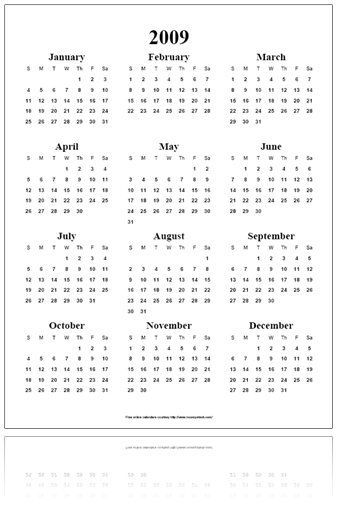 Reevaluation Meeting
A meeting held every 3 years to review new testing results, IEP, and testing results
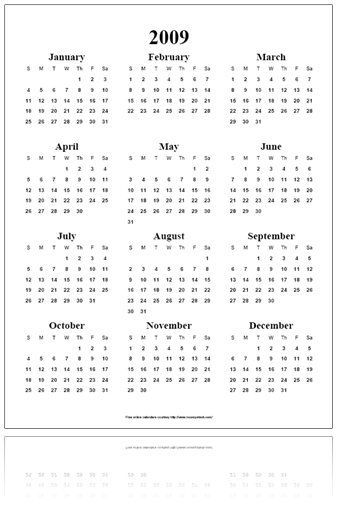 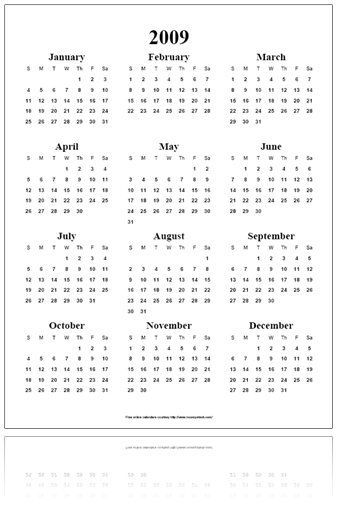 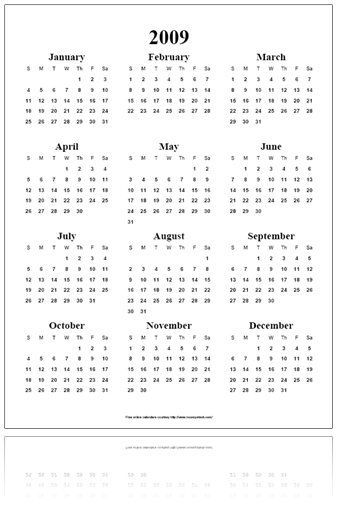 Transition Meeting
A meeting held to discuss and plan for a students future.
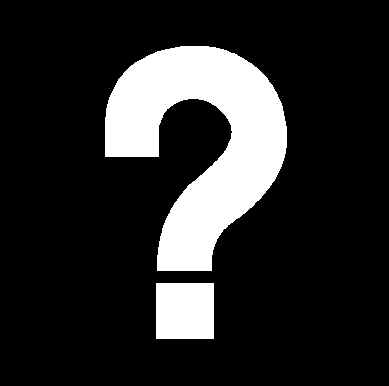 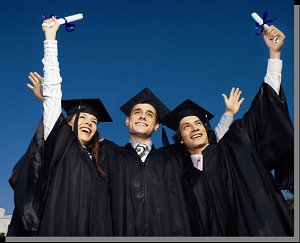 Exit Meeting
Meeting held before graduation to review student progress and discontinue special education services
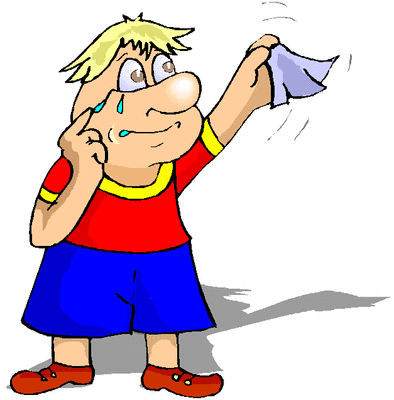 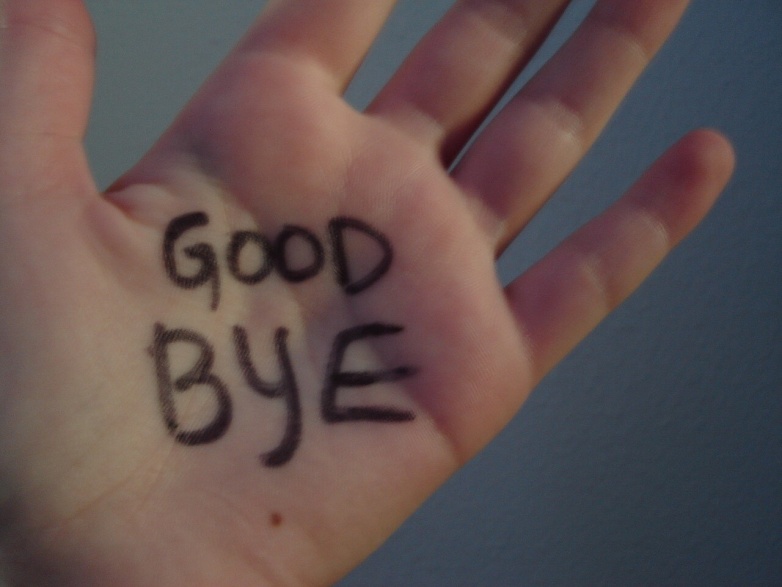